Lecture – 1     (Number systems: Decimal, Binary. )  UNIT-II Subject- Computer Application in Home Science [Seme – III ]Code – 231CA20
Dr. Devidas Rushiji Bambole 
M. Sc. Ph. D. 
Department of Physics 
Matoshree Vimalabai Deshmukh, Mahavidyalaya, Amravati.
२.१ नंबर सिस्टम्स : डेसिमल, बायनरी, ऑक्टल, हेक्सा-डेसिमल  (Number systems: Decimal, Binary, Octal, Hexadecimal)
नंबर सिस्टम (Number system):- 
व्याख्या- ‘ वेगवेगळ्या संख्या दर्शविण्यासाठी उपयोगात येणाऱ्या अंकाच्या संचाला नंबर सिस्टम असे म्हणतात.’
उदा.- वर्ग खोलीतील विद्यार्थ्यांची संख्या दर्शविण्यासाठी नंबर सिस्टम चा उपयोग होतो. किंवा टी. व्ही. कार्यक्रम पाहणाऱ्या दर्शकांची संख्या दाखविण्यासाठी नंबर सिस्टम चा उपयोग होतो.
नंबर सिस्टम मध्ये उपयोगात येणाऱ्या एकूण अंकाला त्या नंबर सिस्टम  चा ‘पाया’ (Base )  किंवा रॅडीक्स  (Radix) असे म्हणतात.
१) डेसिमल नंबर सिस्टम (Decimal Number system):-
या नंबर सिस्टम मध्ये १० वेगवेगळे अंक (Symbols)  (०, १, २, ३, ४, ५, ६, ७, ८, ९) वापरून कोणतीही संख्या दाखविता येते, म्हणून, या नंबर सिस्टम ला ‘पाया १०’ ( Base 10) नंबर सिस्टम  असेही म्हणतात. 
    या नंबर सिस्टम मध्ये ०, १, २, ३, ४, ५, ६, ७, ८, ९ नंतर पुढील संख्या लिहायची असेल तर १ आणि ० चा वापर करून तयार केली जाते. ९ नंतर सगळेच अंक संपल्यामुळे ० च्या अलीकडे १ ठेवला की, १० हि संख्या तयार होते. त्याच प्रमाणे पुढील संख्या १ ते ९ च्या मागे लिहून तयार होतात. म्हणजेच – १०,११,१२,१३,१४,.......१९. 
ह्या नंबर सिस्टम मध्ये  अंक (Symbols) वापरून लिहिलेल्या संख्ये मध्ये त्या अंकाचे   स्थान ( Position) महत्वाचे असते.
उदाहरणार्थ-
१)    (764)10  = 7x 102      + 6x101  + 4x 100
                 = 7 x 100  + 6 x 10 + 4 x 1
                 = 700        + 60        + 4
                 = 764
 
 
२) (139.78)10  म्हणजे-
             = 1x 102      + 3 x101  + 9x 100 + 7x 10-1      + 8x10-2  
            = 1 x 100  + 3 x 10 + 9 x 1 + 7/10   +  8/ 100
             = 100        + 30        + 9       + 0.7      +      0.08
              =  139.78
२) बायनरी नंबर सिस्टम (Binary number system):-
व्याख्या- “डिजिटल कॉम्प्युटर मध्ये सर्व प्रकारची माहिती आणि डाटा, कॉम्प्युटर ला समजेल अश्या भाषेमध्ये दर्शविण्यासाठी १ आणि ० या दोन अंकांचा वापर करून दिली जाते म्हणून याला बायनरी नंबर सिस्टम म्हणतात.
       तसेच हे दोन अंक (Symbols) वापरून कोणतीही संख्या दाखविता येते म्हणून त्याला ‘पाया २’ नंबर सिस्टम असे म्हणतात.
     संगणक एक इलेक्ट्रानिक उपकरण आहे. हे  इलेक्ट्रिकल सिग्नल वर कार्य करते. तो मेमरीचे  स्थान चालू आहे किंवा बंद आहे हे समजतो. हा एक विद्युत संकेत आहे की - मेमरीच्या विशिष्ठ स्थानी इलेक्ट्रिकल पॉवर उपस्थित आहे आणि इलेक्ट्रिकल पॉवर उपस्थित नाही. ह्या दोन  स्थिती संख्यात्मक कोड मध्ये इन कोड केल्या जातात. ऑन स्थिती १ ने आणि ऑफ स्थिती ० ने दाखविल्या जाते.  
     वास्तविकत:, अक्षरे, संख्या, विविध चिन्हे, किंवा डाटा, किंवा डाटा मूल्याचा अन्य  प्रकार , या सर्व  गोष्टी ० आणि १ च्या रुपात दर्शविल्या जातात. त्यामुळे, संगणक हा बायनरी नंबर सिस्टम वर कार्य करतो. 
 डेसिमल नंबर सिस्टम प्रमाणेच ० किंवा १ च्या स्थानावर त्याची  किंमत ठरते व  ती घात २ मध्ये असते. त्यामुळे दोन अंकांच्या ( ० आणि १) च्या जोडणीमुळे वेगवेगळ्या संख्या दाखविता येतात.
उदाहरणार्थ - 
१) (11011010)2  हि बायनरी संख्या आहे. 
         = 1x 27      + 1x26  + 0x 25  +1x 24      + 1x23  + 0x 22 + 1x21  + 0x 20
     = 1x 128   + 1x 64  + 0x 32 +1x 16      + 1x8  + 0x 4 + 1x2  + 0x 1
           = 128       + 64      +    0     +  16      + 8        +0      + 2      +0
           = (218)10   हि डेसिमल संख्या आहे. 
 
 बायनरी संख्येची बेरीज (Binary Addition) - 
 बायनरी संख्येची बेरीज करण्यासाठी खालील नियम (Rules) आहेत.     
१) 0 + 0 = 0
२) 0 + 1 = 1
३) 1 + 0 = 1
४) 1+ 1 = 0, 1  in carry
५) 1+ 1 + 1 = 1 , 1 in carry
उदाहरण- 
 (1)  0101 + 1010
उत्तर :             0101 
                         +  1010
                             ------------
                                1111
 (2)  0101 + 0110
उत्तर :              0101 
                            +  0110
                             ------------
                                 1011
३)   00111001 + 00101001
    उत्तर :           00111001
                             +  00101001
                             -------------------
                            0 1 1  0 0  0 1 0
४)   010011 + 101100
     उत्तर :      010011                  hint:        19
                         +  101100	                          + 44                 
          ------------------- -        -----------------
                          111111                                   ( 63)10
५) 0111 + 0011 
   उत्तर :               0111                             hint:      7
                            + 0011                                      +   3
                             -------------------                        --------         
               1010                  (10)10
६)  (010011)2  आणि (101100)2 ची बेरीज करा.  
उत्तर :    010011                          hint :     19
             + 101100                                     + 44
         ............                                    --------                               
         111111                                          63
७ )       (0110)2  आणि  (0011)2 ची बेरीज करा. 
उत्तर :    0110                                       hint :     6
            +  0011                                           +     3
    ................                                                ---------   
         1001                                                        9
८ )       (0111)2  आणि  (0011)2 ची बेरीज करा. 
उत्तर :    0111                                       hint :     7
            +  0011                                           +     3
    ................                                                ---------   
         1010                                                        10
बायनरी संख्येची वजाबाकी(Binary subtraction):-
 बायनरी संख्येची वजाबाकी करण्यासाठी खालील नियम (Rules) आहेत.
१) 0 - 0 = 0 
२) 1 - 1 = 0
३) 1 - 0 = 1
४) 0 - 1 = 1 barrow 1
१) 1000  -  0001
   उत्तर :     1000  
                   -  0001
                ---------------
                      0111
२)   1010  -  0011
   उत्तर   :      1010  
                     -   0011
                   ---------------
                          0111
3)  (101111 – 001001)
  उत्तर  :              101111                            hint:      47
                             -  001001                                      -     9
                             -------------------                          ----------- 
                                100110                                         (38)10
 ४) (101) – (011)
   उत्तर  :              101                            hint:       5
                                - 011                                      -    3
                              -------------------                        -----------
                                  010                                           (2)10
५)  (101111)2 मधून (1001)2 वजा करा. 
  उत्तर :    101111                            hint :    47
                        1001                                         - 9
                ----------------                            ----------------
                    100110                                        38
 ६)   (101)2 मधून (011)2 वजा करा. 
    उत्तर :       101                            hint :      5
                           011                                        - 3
                   ----------------                            ---------------
                           010                                          2
उदाहरण : 1)  (101101)2  ला पाया  10 (किंवा डेसिमल)  नंबर सिस्टम  मध्ये बदला. 
  उत्तर  :  (101101)2  हि बायनरी संख्या आहे. 
             =     1 x 25  +  0 x 24      + 1 x 23  + 1x 22   + 0x21  + 1x 20
            =     1 x 32 +  0 x 16     + 1 x 8    + 1 x 4   + 0x2    + 1x 1
            =      32      +    0        +  8          + 4        + 0       + 1
              =    (45)10    हि डेसिमल संख्या आहे. 
2)  (101.101)2 ला पाया  10 (किंवा डेसिमल)  नंबर सिस्टम  मध्ये बदला.
उत्तर  :  (101.101)2 हि बायनरी संख्या आहे. 
             =     1x 22  + 0x 21     + 1x20  + 1x 2-1 + 0x2-2  + 1x 2-3
            =  1x 4 +0x 2      + 1x1  + 1/2 + 0/4  + 1/8
             =  4      +    0     +  1      + 0.5        + 0      + 0.125
              = (5.625)10 हि डेसिमल संख्या आहे.
डेसिमल नंबरला बायनरी नंबर मध्ये बदलविणे-
उदाहरण : 1)   (117)10 = (?)2
उत्तर :      डेसिमल नंबरला बायनरी नंबर मध्ये बदलविण्यासाठी, जोपर्यंत बाकी शून्य येत नाही तोपर्यंत, डेसिमल नंबरला २ ने भागा.   





Hint: (   1     1       1        0       1       0        1)2
              ↓      ↓      ↓       ↓      ↓      ↓       ↓
             64  + 32 +  16   + 0 +   4  +   0  +   1   =  117
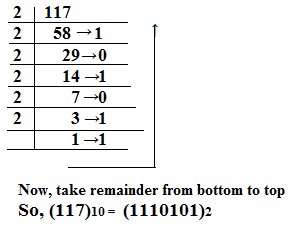 उदाहरण २): (31)10 = (?)2
उत्तर: डेसिमल नंबरला बायनरी नंबर मध्ये बदलविण्यासाठी, जोपर्यंत बाकी शून्य येत नाही तोपर्यंत, डेसिमल नंबरला २ ने भागा.
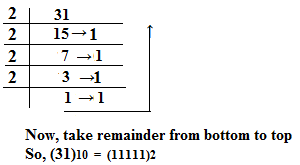 डेसिमल नंबरला हेक्सा डेसिमल नंबर मध्ये बदलविणे-
उदाहरण : 1)   (117)10 = (?)16
उत्तर : डेसिमल नंबरला हेक्सा डेसिमल नंबर मध्ये बदलविण्यासाठी, जोपर्यंत बाकी शून्य येत नाही तोपर्यंत, डेसिमल नंबरला १६  ने भागा.
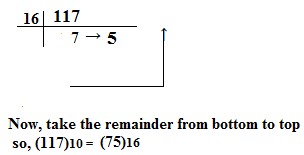 डेसिमल अपूर्णांकाला बायनरी अपूर्णांका  मध्ये बदलविणे- 
नियम – १) डेसिमल अपूर्णांकाला २ ने गुणा. Multiply the fraction by 2.  समजा, आलेला पूर्णांक आहे,  I1
२) पुन्हा, अपूर्णांकाला २ ने गुणा. समजा, आलेला पूर्णांक आहे, I2
३) हि कृती तोपर्यंत करा, जो पर्यंत अपूर्णांक नाहीसा होत नाही. 
४) आता, बायनरी अपूर्णांकाला   I1I2I3 असे लिहा 
उदाहरण : 1) (0.125)10  या डेसिमल अपूर्णांकाला बायनरी अपूर्णांका  मध्ये बदलवा.  
उत्तर :
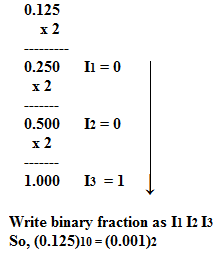 उदाहरण 2) (23.8125)10 या डेसिमल नंबरला बायनरी नंबर मध्ये लिहा.
उत्तर : डेसिमल नंबरला बायनरी नंबर मध्ये बदलविण्यासाठी, जोपर्यंत बाकी शून्य येत नाही तोपर्यंत, डेसिमल नंबरला २ ने भागा. 















   आता बायनरी अपूर्णांक I1I2I3I4 असे लिहा.
                              म्हणून , ( 0.8125)10 = ( 1101)2
    त्यामुळे ,   (23.8125)10 = ( 10111.1101)2
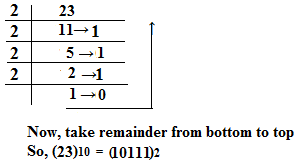 0.8125
                                                           X  2 
                                                         ……….
                                                           1.6250        I1 = 1 
                                                            X  2
                                                           ……….
                                                            1.2500         I2  = 1 
                                                              X 2 
                                                            ………
                                                             0.5000         I3 =  0 
                                                              X 2 
                                                             ………
                                                             1.0000          I4 =  1
बायनरी अपूर्णांका ला डेसिमल अपूर्णांका मध्ये बदलविणे -
नियम : प्रत्येक अंकाला त्याच्या स्थानाच्या वजनाणे गुण आणि नंतर प्रत्येक किंमतीची एकत्रित बेरीज करा. आपल्याला अपूर्णांक मिळेल.  
उदाहरण – ( 0110.001)2  या बायनरी नंबरला डेसिमल मध्ये बदलवा.
उत्तर : 
( 0110 . 001)2  =  0x23 + 1x 22  + 1x 21     + 0 x 20  + 0x 2-1 +  
              0x2-2  + 1x 2-3
                         =    0 x 8 + 1x 4    + 1x 2      + 0 x 1  + 0/2     
               + 0/4        + 1/8
                          =     0     +    4     +  2          +  0     + 0       +     
                 0      + 0.125
                           =    (6.125)10